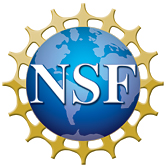 Quasi-2D Fermi surface in the anomalous superconductor UTe2

A.G. Eaton1, T. I. Weinberger1, N. J. M. Popiel1, Z. Wu1, A. J. Hickey1, A. Cabala2, J. Pospíšil2, J. Prokleška2, T. Haidamak2, G. Bastien2, P. Opletal3, 
H. Sakai3, Y. Haga3, R. Nowell4, S. M. Benjamin4, V. Sechovský2, G. G. Lonzarich1, F. M. Grosche1, & M. Vališka2
1. University of Cambridge; 2. Charles University, Prague; 3. Japan Atomic Energy Agency; 4. National High Magnetic Field Lab
Funding Grants: A.G. Eaton (GBMF5305, EP/P024947/1, EP/M000524/1); F.M. Grosche (EPSRC EP/X011992/1); M. Vališka (LM2023065); G.S. Boebinger (NSF DMR-1644779)
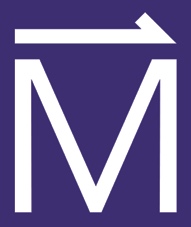 Spin triplet superconductors are extremely rare in nature and are a promising avenue for next-generation topologically-protected quantum computation. Furthermore, the spin-triplet superconductor UTe2 exhibits a wealth of exotic physical phenomena, including a pair-density wave ground state and up to three distinct pressure- and field-induced superconducting phases. The key to understanding the underlying physical mechanisms of these exotic phenomena lies in attaining a detailed understanding of the normal state electronic properties. Magnetic quantum oscillation measurements are a direct probe of a material’s Fermi surface and effective quasiparticle masses but are challenging to perform as they require high magnetic field strengths and low temperatures to resolve the oscillations.
 
MagLab users studied the Fermi surface of UTe2 in the all-superconducting 32T magnet (SCM 4) using a dilution fridge sample space giving temperatures down to 19mK. These experiments were only possible using the world-unique sample environment of SCM 4, as the large superconducting critical field (~15T) necessitates access to high fields, and the heavy effective quasiparticle masses rapidly attenuate the oscillatory amplitude with increasing temperature.

The angular dependence of the quantum oscillations with respect to magnetic field tilt angle resolved a remarkably simple Fermi surface geometry, consisting of just two cylindrical sheets – in stark contrast to many other heavy fermion superconductors that typically feature multiple Fermi surfaces with complex shapes. This surprising simplicity of the UTe2 Fermi surface will greatly assist in refining our theoretical understanding of the origin of the numerous exotic physical phenomena exhibited by UTe2, including the microscopic mechanism(s) underpinning its spin-triplet superconductivity.
(a) Quantum oscillations in the magnetic torque of UTe2. Oscillation colors correspond to the temperature of the measurement, as labeled in panel (b). The amplitude of the quantum oscillations is plotted versus temperature in panel (c), showing a rapid decrease in oscillation strength as the sample is warmed from 19mK to 200mK. This indicates an effective mass of 41 times the free electron mass, due to the extremely strong electron-electron interactions present in UTe2.
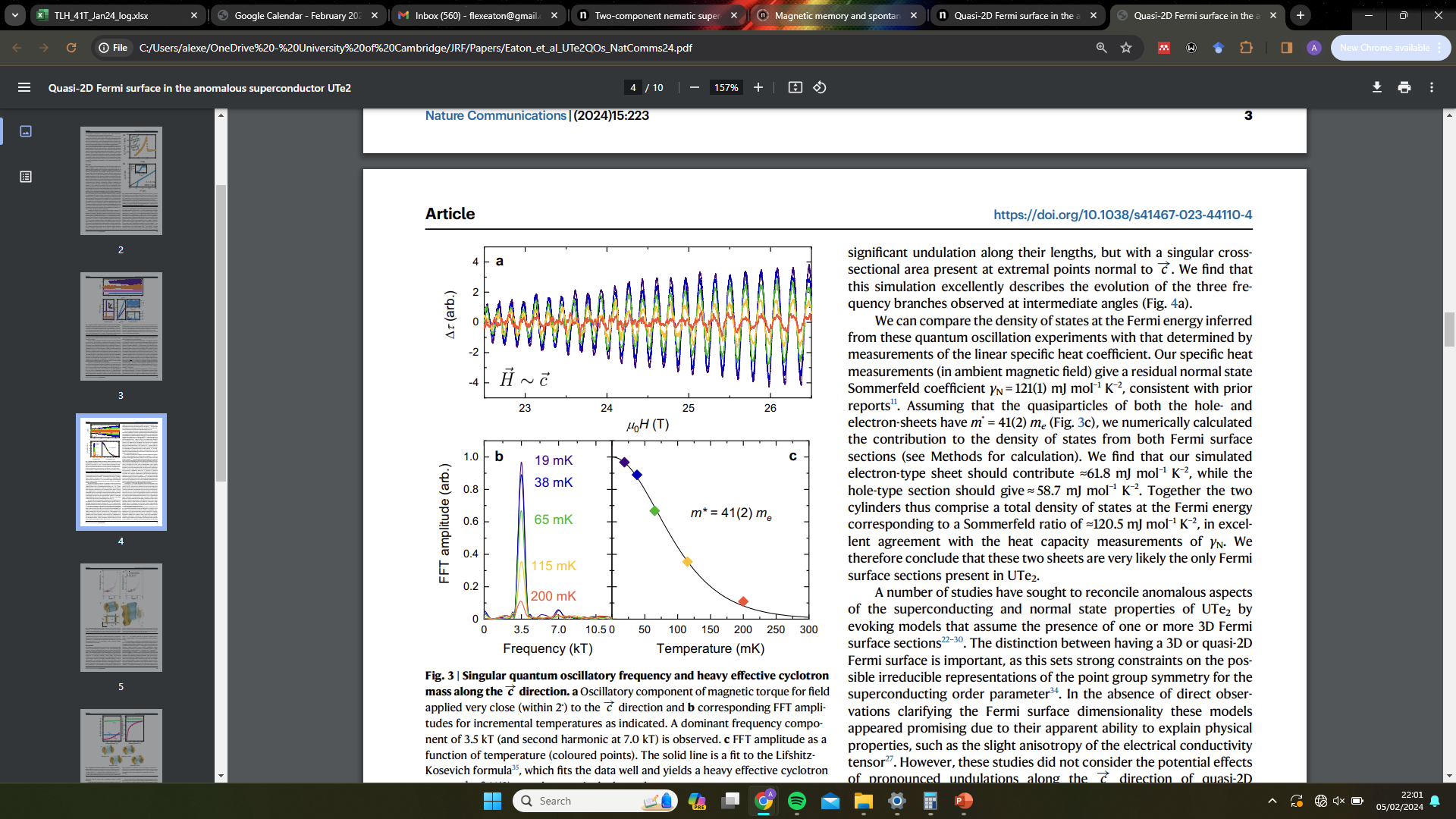 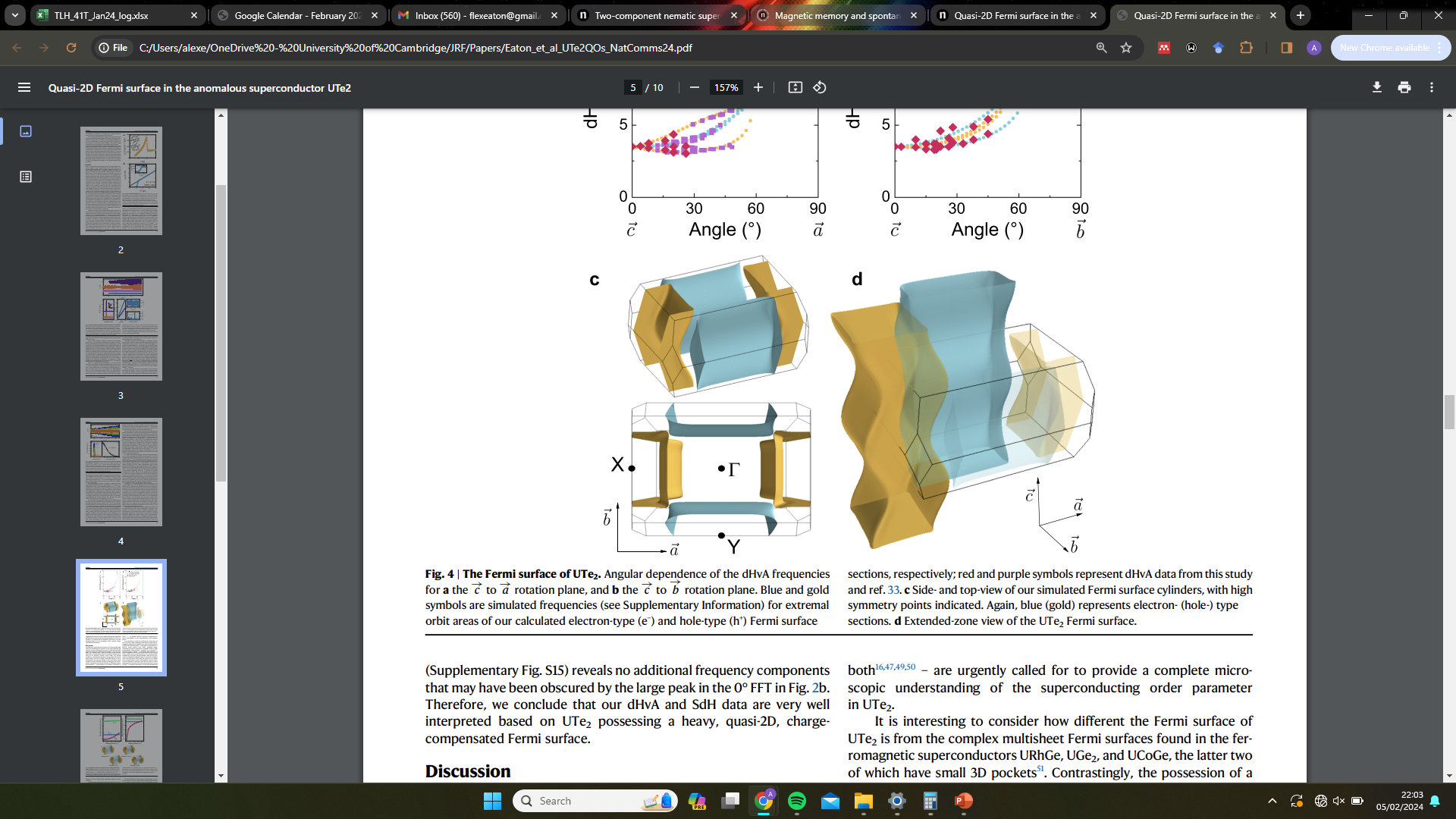 (d) The Fermi surface of UTe2. Unlike numerous other heavy fermion superconductors, UTe2 has a very simple Fermi surface, consisting of just these two cylinders (colored orange and blue). This simplicity is very encouraging, as it suggests that accurate theoretical models of exotic UTe2 superconductivity may soon be attainable.
Facilities and instrumentation used: 32T superconducting magnet system (SCM 4). 
Citation: Eaton, A.G.; Weinberger, T.I.; Popiel, N.J.; Wu, Z.; Hickey, A.J.; Cabala, A.; Pospisil,
J.; Prokleska, J.; Haidamak, T.; Bastien, G.; Opletal, P.; Sakai, H.; Haga, Y.; Nowell, R.; Benjamin, S.M.; Sechovský, V.; Lonzarich, G.G.; Grosche, F.M.; Valiska, M., Quasi-2D Fermi surface in the anomalous superconductor UTe22, Nature Communications, 15, 223 (2024) doi.org/10.1038/s41467-023-44110-4 - Data Set
[Speaker Notes: .]
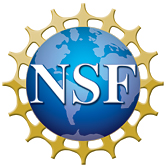 Quasi-2D Fermi surface in the anomalous superconductor UTe2

A.G. Eaton1, T. I. Weinberger1, N. J. M. Popiel1, Z. Wu1, A. J. Hickey1, A. Cabala2, J. Pospíšil2, J. Prokleška2, T. Haidamak2, G. Bastien2, P. Opletal3, 
H. Sakai3, Y. Haga3, R. Nowell4, S. M. Benjamin4, V. Sechovský2, G. G. Lonzarich1, F. M. Grosche1, & M. Vališka2
1. University of Cambridge; 2. Charles University, Prague; 3. Japan Atomic Energy Agency; 4. National High Magnetic Field Lab
Funding Grants: A.G. Eaton (GBMF5305, EP/P024947/1, EP/M000524/1); F.M. Grosche (EPSRC EP/X011992/1); M. Vališka (LM2023065); G.S. Boebinger (NSF DMR-1644779)
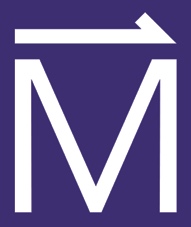 What is the finding? Applying high magnetic fields at ultralow temperatures enabled a detailed mapping of the electronic properties of the anomalous superconductor UTe2. Researchers performed rotational and temperature-dependent quantum oscillation studies to fully map out the Fermi surface of UTe2. The measurements resolved two quasi-2D cylindrical sheets with very heavy effective masses over 40 times the free-electron rest mass, indicative of strong quantum correlation effects.

Why is this important? Spin triplet superconductors like UTe2 are extremely rare in nature and are a promising avenue for next-generation topologically-protected quantum computation. Furthermore, UTe2 exhibits a wealth of exotic physical phenomena, including pair-density wave pairing and multiple magnetic field- and pressure-induced superconducting phases. At least one of these superconducting states persists to spectacularly intense magnetic fields > 60T, which poses a formidable puzzle, given the low superconducting critical temperature of 2K. Gaining a detailed understanding of the electronic properties of UTe2, through Fermi surface measurements such as these, is the first step on the road to building a detailed microscopic understanding of how the exotic physical phenomena arise in UTe2.

Why did this research need the MagLab? High magnetic fields were needed to destroy the superconductivity such that quantum oscillations could be observed. Ultralow temperatures down to 19mK were required due to the large effective mass of the quasiparticles that quickly attenuates the quantum oscillations as the temperature is increased up to 200mK. These measurements were therefore only possible in the world-unique experimental conditions provided by the MagLab’s 32T all-superconducting magnet (SCM 4).
(a) Quantum oscillations in the magnetic torque of UTe2. Oscillation colors correspond to the temperature of the measurement, as labeled in panel (b). The amplitude of the quantum oscillations is plotted versus temperature in panel (c), showing a rapid decrease in oscillation strength as the sample is warmed from 19mK to 200mK. This indicates an effective mass of 41 times the free electron mass, due to the extremely strong electron-electron interactions present in UTe2.
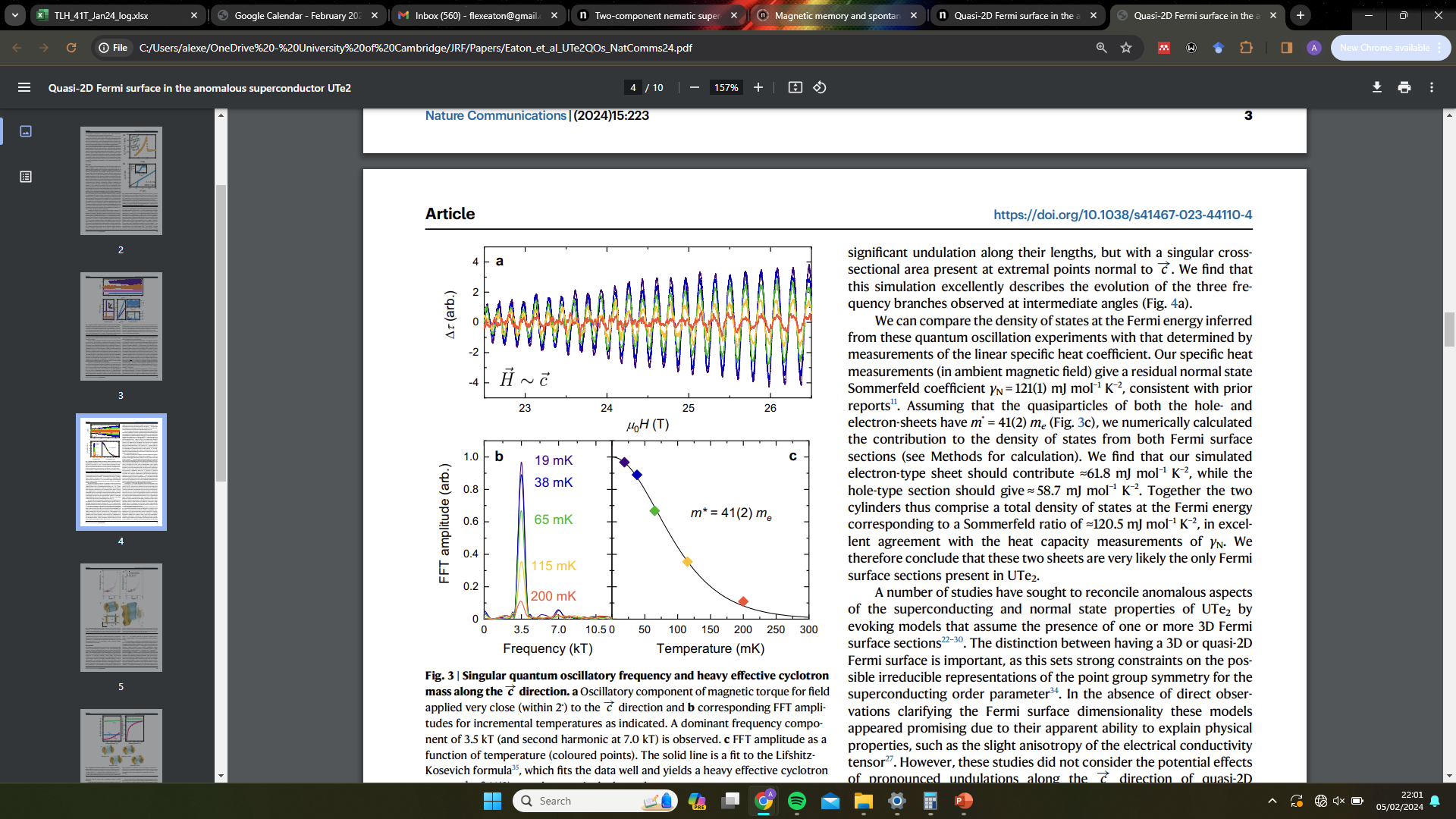 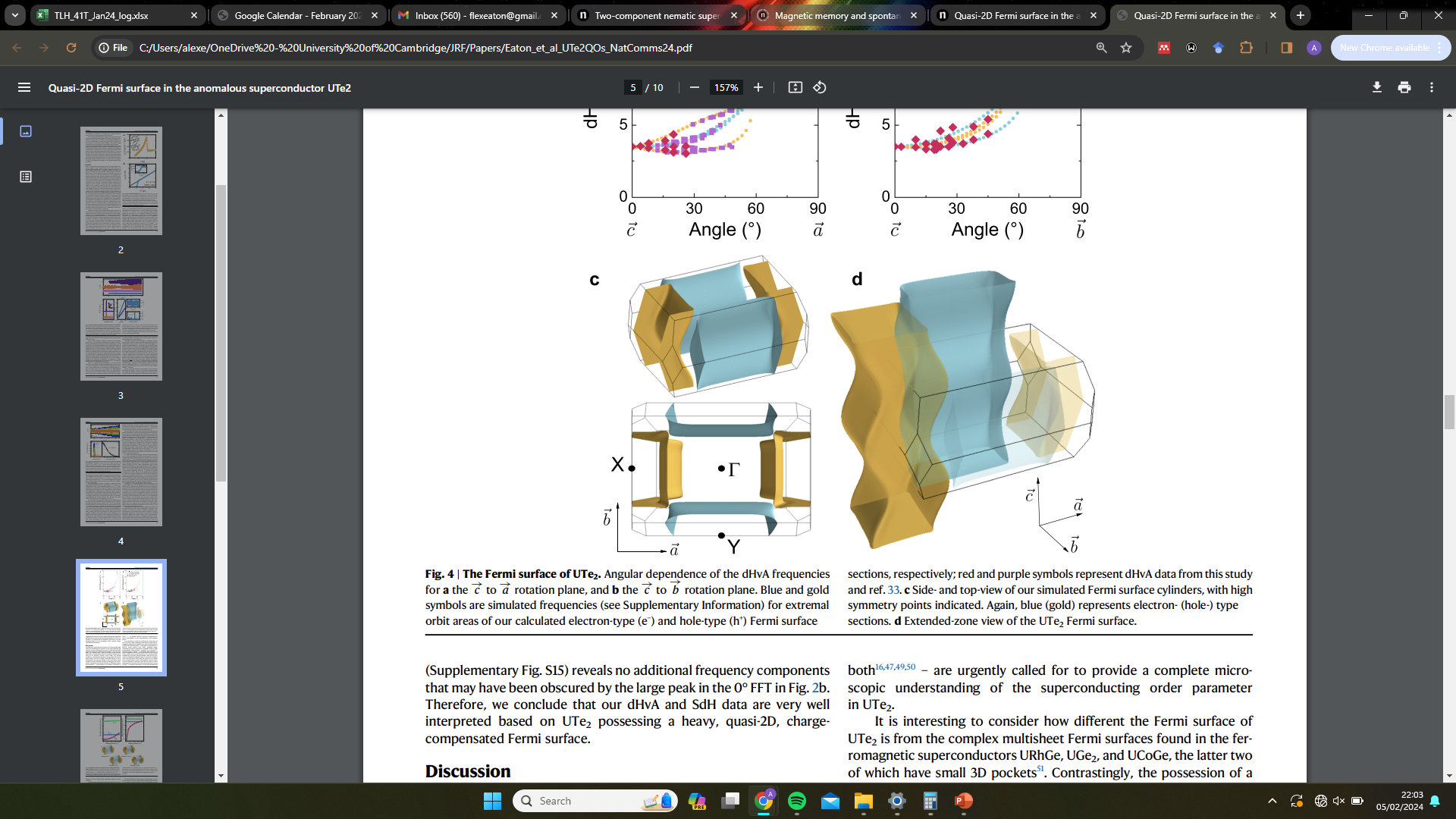 (d) The Fermi surface of UTe2. Unlike numerous other heavy fermion superconductors, UTe2 has a very simple Fermi surface, consisting of just these two cylinders (colored orange and blue). This simplicity is very encouraging, as it suggests that accurate theoretical models of exotic UTe2 superconductivity may soon be attainable.
Facilities and instrumentation used: 32T superconducting magnet system (SCM 4). 
Citation: Eaton, A.G.; Weinberger, T.I.; Popiel, N.J.; Wu, Z.; Hickey, A.J.; Cabala, A.; Pospisil, 
J.; Prokleska, J.; Haidamak, T.; Bastien, G.; Opletal, P.; Sakai, H.; Haga, Y.; Nowell, R.; Benjamin, S.M.; Sechovský, V.; Lonzarich, G.G.; Grosche, F.M.; Valiska, M., Quasi-2D Fermi surface in the anomalous superconductor UTe22, Nature Communications, 15, 223 (2024) doi.org/10.1038/s41467-023-44110-4 - Data Set
[Speaker Notes: .]